श्री हरिश्चंद्र स्नातकोत्तर महाविद्यालय                               मैदागिन, वाराणसी -221001
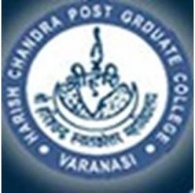 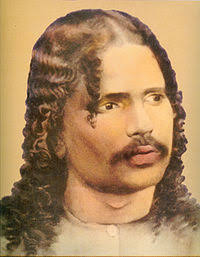 Suits in particular Case
                 Part-iIi
Dharmendra Kumar Gupta
Assistant Professor 
Faculty of Law
Suits in particular Case
Under CPC a suit-
By or against government[S.79-82+O.27], 
By or against firm[O.30],
Suit in forma pauperis or suit by indigent person [O.33+44], 
Inter pleader suit[S.88+O.35]
Suits in particular Case Or Special Suits
Suit in General
Every suit shall be instituted by the presentation of a plaint.
Generally natural person
Plaintiff must be major 
Generally dispute between plaintiff and defendant
In Special suit  there may be application, notice or agreement
Natural person or artificial person
Minor may institute a suit in his name through guardian or next friend
Real dispute may between defendants
Inter-pleader suit[S.88+O.35]
An inter-pleader suit is one in which the real dispute is not between the plaintiff and the defendant, but between the defendants who interplead against each other.
In an inter-pleader suit the plaintiff is not really interested in the subject matter of the suit.
Object of this suit is to adjudicate the claim of rival defendants.
The plaintiff must be impartial.
Essential conditions to file an inter-pleader suit S.88
There must be some debts, sum of money or other property, movable or immovable in dispute.
Where two or more persons must claim adversely to one another. 
The person from whom such debt, money or property is claimed must not be claiming interest therein other than the charges and costs  
There must be no suit pending in which the rights of all parties can properly be decided.
Procedure for Inter-pleader suit Order-XXXV
Design of plaint
Plaint must state--
that the plaintiff claims no interest in the subject-matter in dispute other than for charges or costs;
the claims made by the defendants severally; and
that there is no collusion between the plaintiff and any of the defendants.
Procedure
The court may order the plaintiff to deposit the amount or place the property in the custody of the court and provide costs incurred by him by giving him a charge on the thing claimed.
At the first hearing, the court may declare that the plaintiff is discharged form all liability, award him costs and dismiss him from the suit.
On the basis of evidence available, the court may adjudicate the title of the thing claimed. Or
Court may direct-
	(a) that an issue or issues between the parties be framed and tried, and(b) that any claimant be made a plaintiff in lieu of or in addition to the original plaintiff, and shall proceed to try the suit in the ordinary manner.
Who cannot file inter-pleader suit
A agent cannot sue his principal or the tenant his landlord for the purpose of compelling them to interplead with any person other than persons making claim through such principals or landlords.
Illustrations—
A deposits a box of jewels with B as his agent. C alleges that the jewels were wrongfully obtained from him by A, and claims them from B. B cannot institute an inter-pleader-suit against A and C.
(b) A deposits a box of jewels with B as his agent. He then writes to C for the purpose of making the jewels a security for a debt due from himself to C. A afterwards alleges that C's debt is satisfied, and C alleges the contrary. Both claim the jewels from B. B may institute in inter-pleader-suit against A and C.